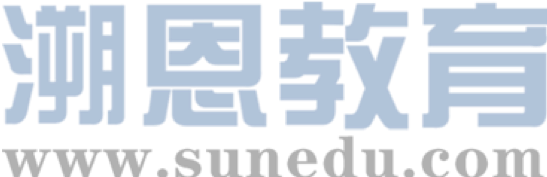 感恩遇见，相互成就，本课件资料仅供您个人参考、教学使用，严禁自行在网络传播，违者依知识产权法追究法律责任。

更多教学资源请关注
公众号：溯恩高中英语
知识产权声明
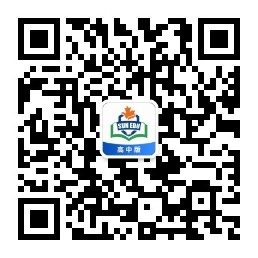 浙江省十校联盟2021年2月高三联考

完形填空分析
浙江衢州第一中学  徐荣仙
Where is the photo from? What’ s it about?
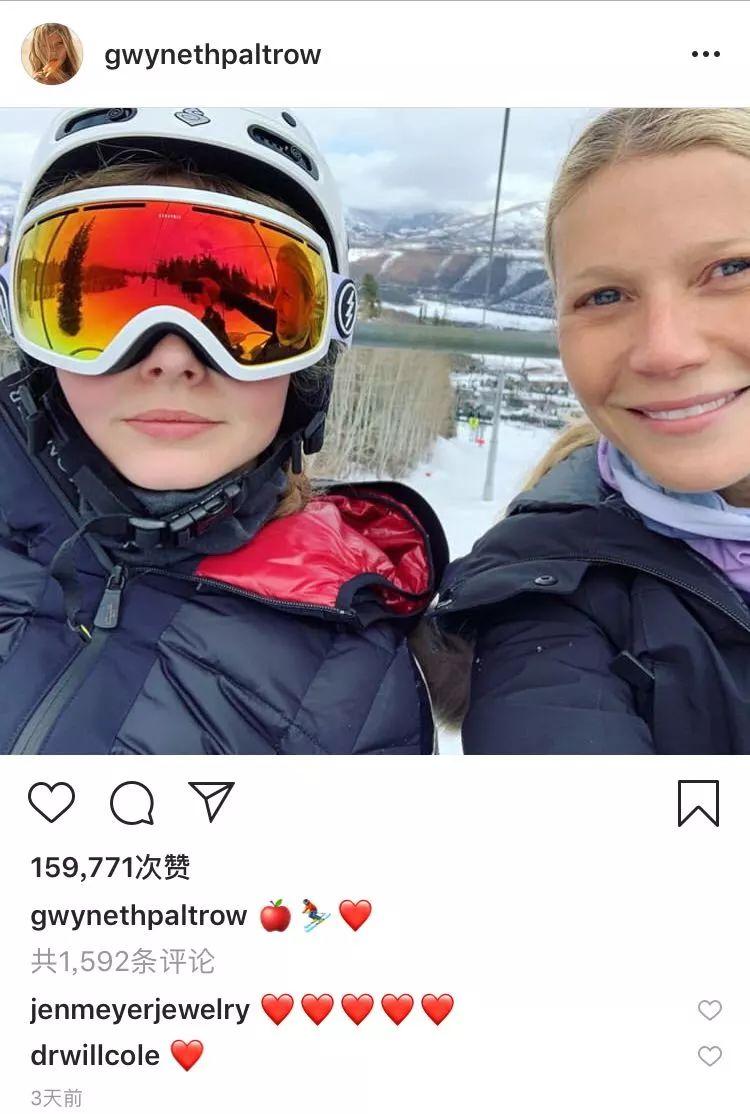 Sharenting –the act of parents sharing news and pictures of their kids online−is in the news after Gwyneth Paltrow posted a picture of her and her 14-year-old daughter Apple Martin skiing.
Different Opinions
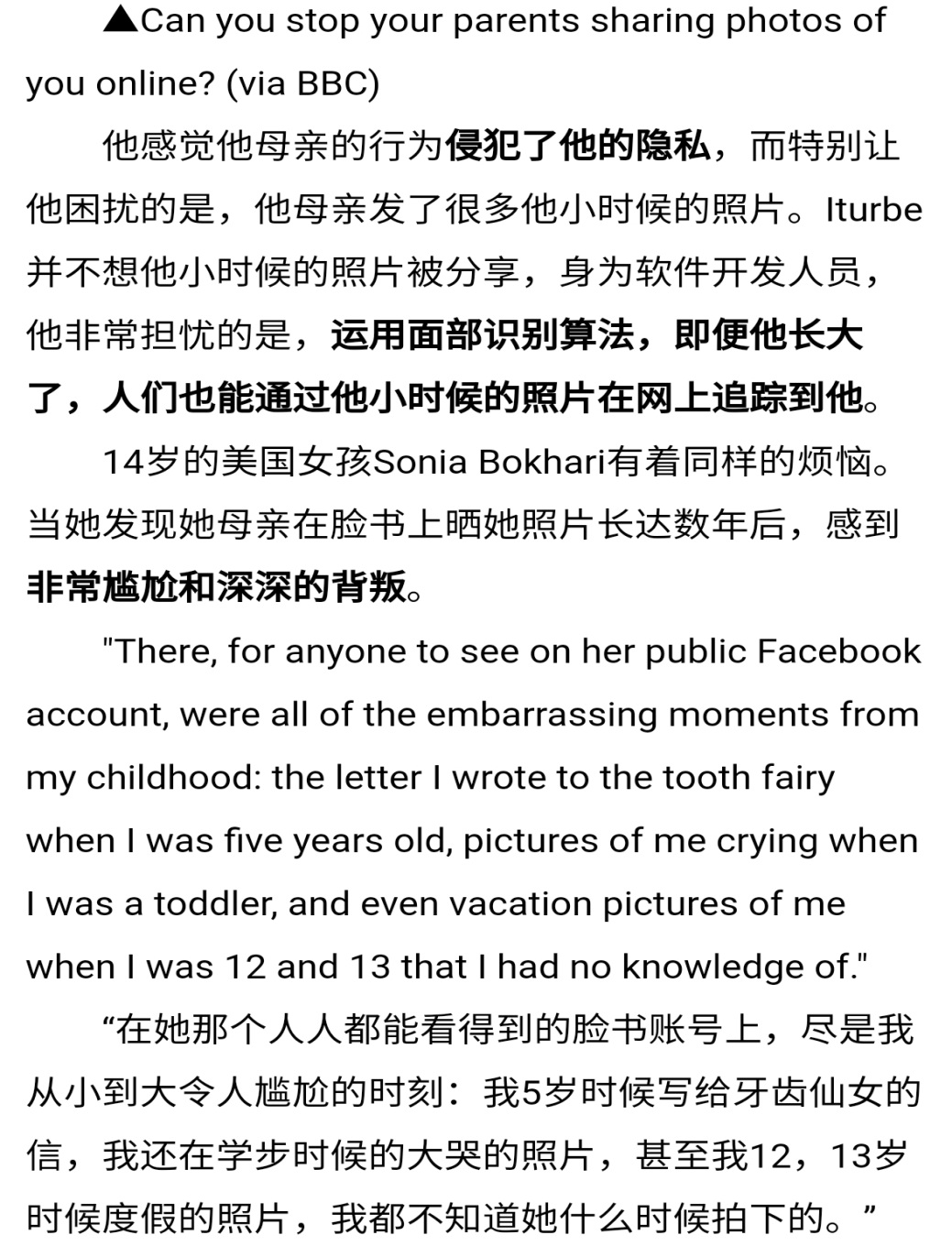 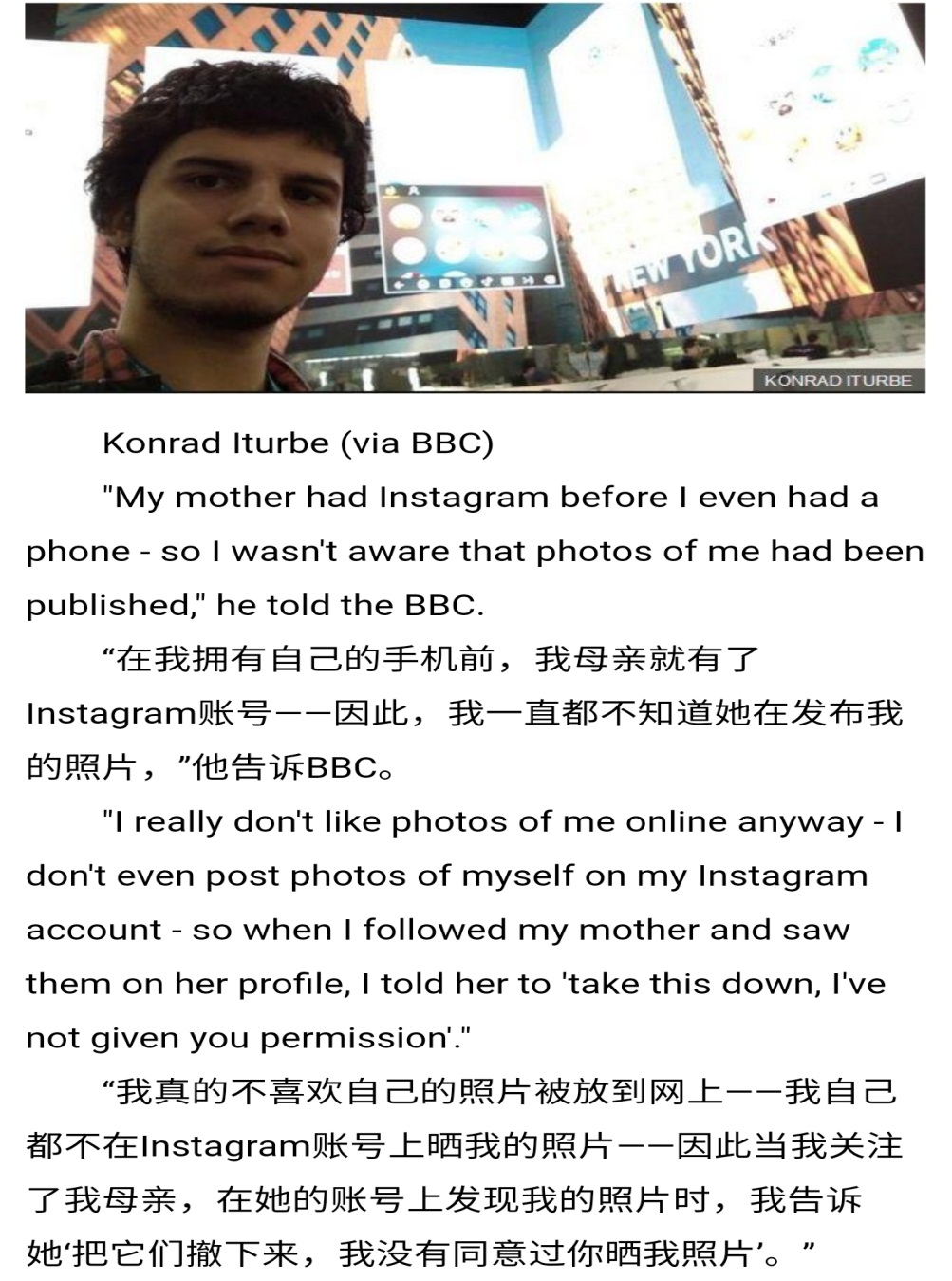 Different Opinions
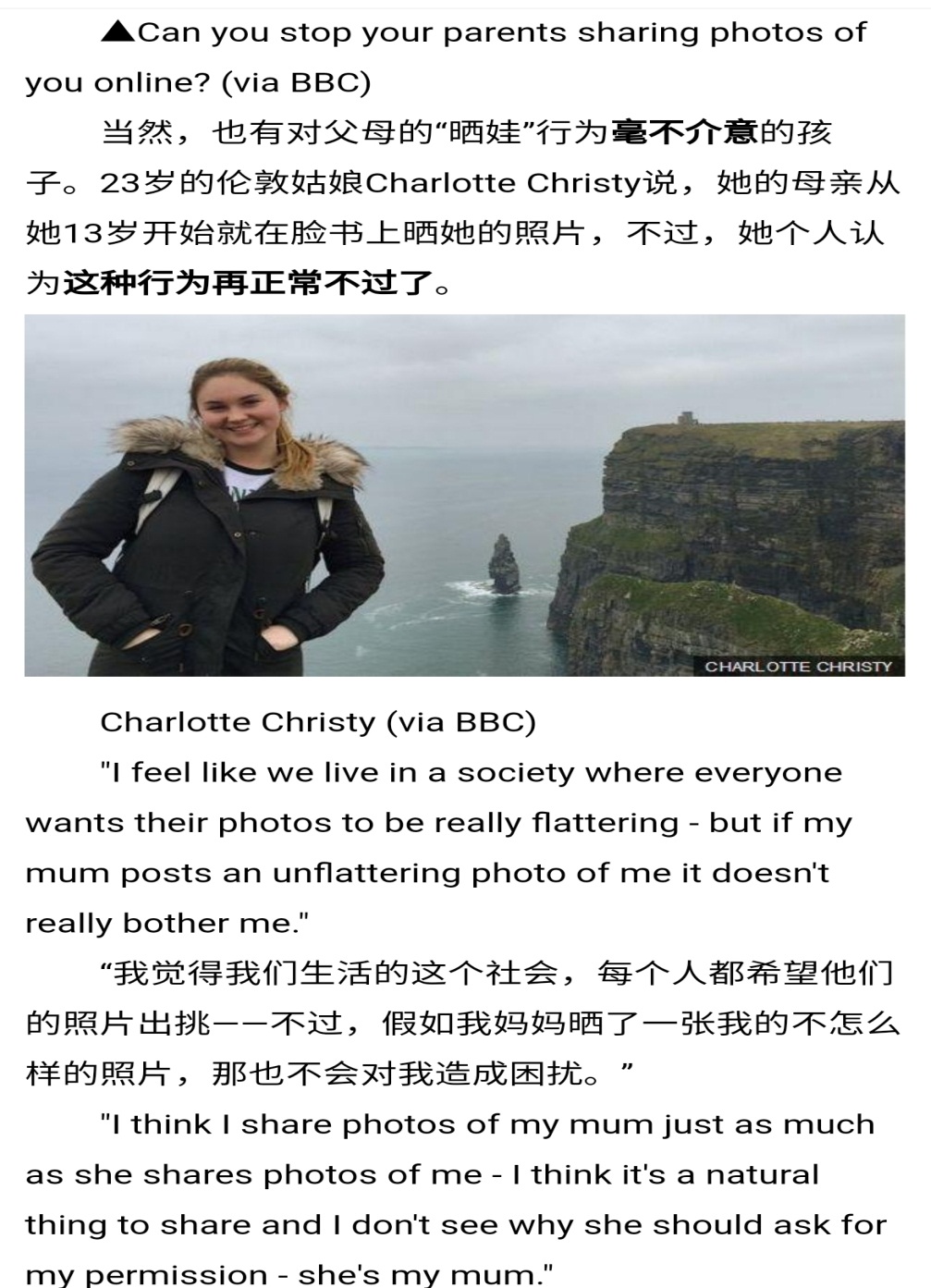 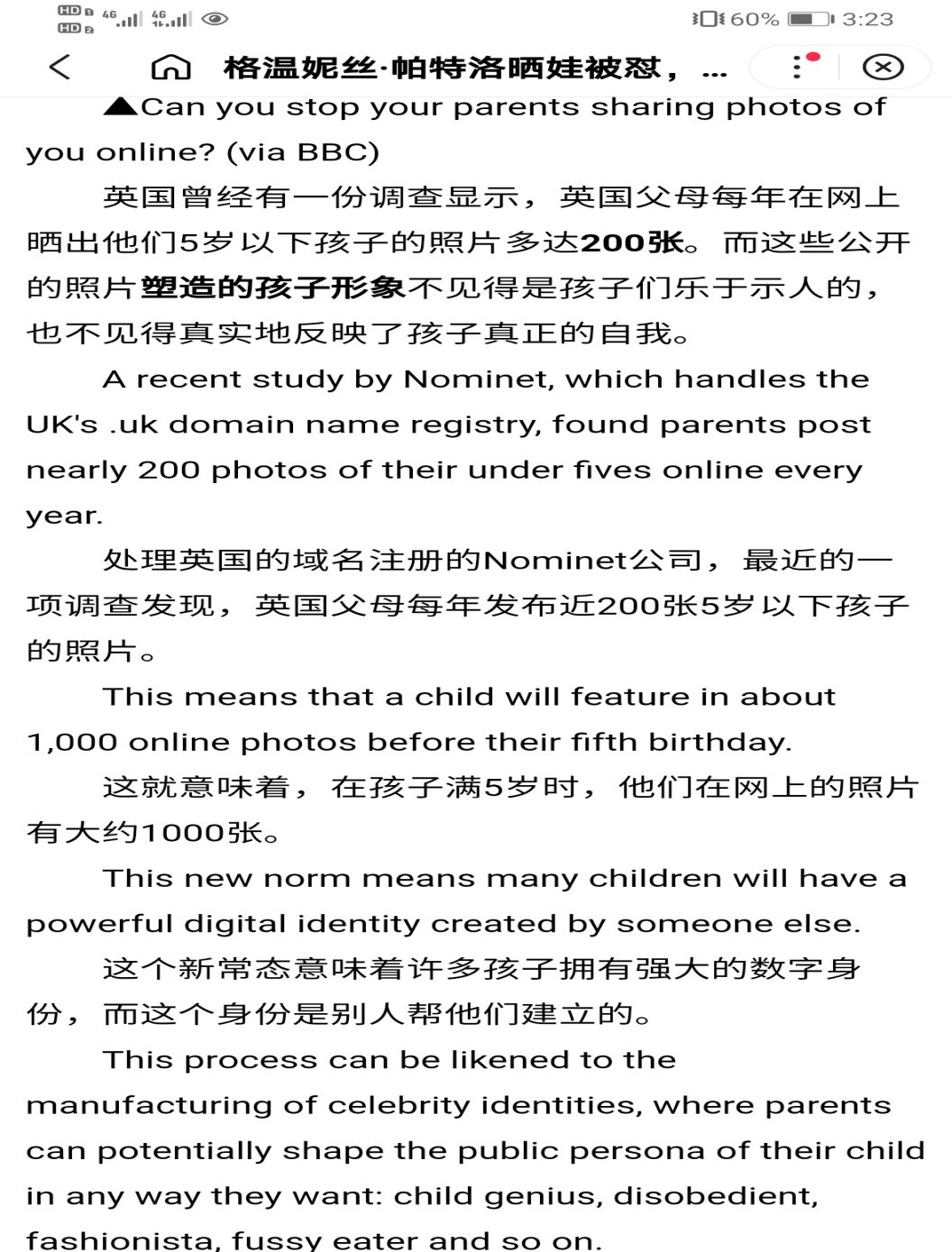 近四年的浙江高考真题完形填空命题原则和特点
浙江省十校联盟2021年2月高三联考完形分析
一、分析主题语境、语篇和中心思想。
从近四年高考真题分析得知，本次十校联盟完形填空命题考查点的比例与高考基本一致。考查的语篇类型和主题也相符合。文章主要讲述当代比较普遍的一个社会现象：晒娃。对于这个现象孩子与父母的认知角度有差异。
What's the passage mainly about?
What's the common phenomenon?
What are the two issues that make the public concerned?
二、根据完形填空解题技巧，剖析命题特点。

1. 通读整篇文章，理清文章话题
    根据近四年高考真题分析，完形填空主要语篇类型为记叙文、议论文和说明文，其中以记叙文为多。话题很广泛：爱/善良的传递、误解到理解、克服困境、身残志坚、人与自然和谐、小事件大哲理、励志故事等。考生如能抓住话题，有利于故事正确走向，不会出现片段型脱节或者偏离主题。
2. 根据上下文情境，推断选项
     现在的完形填空，主要考查学生的综合语言应用能力。尤其是基于情境理解，对不同词在情境下的正确使用。考生一方面要读懂上下文背景，另一方面要能辨析一些相似词。完形填空现在纯粹考语法的很少，主要是检测学生判断能力、逻辑思维能力和语言知识能力。但是，任何语言知识的检测在完形填空中都是建立在语境中的。脱离开语境，很多答案都是正确的。
3. 根据上下文情境，推断选项
3. 拔高立意，哲理性结尾
例1：2016年10月浙江省普通高校招生选考科目考试I was just astonished at the question in my own ____53____. I was dumbfounded(惊呆) at the ____54____ of it. Yes, you can fool everyone else, but you cannot “fool the chickens,” because ____55____, you will find out, as the saying goes, “What goes around comes around.”答案：53-55: DBD
例析：我对于这个问题很震惊，对于这个重要性很惊讶。是的，我们可以愚弄任何其他人，但是你不能愚弄小鸡。最终你会发现正如谚语说的那样，“一报还一报”。
3. 拔高立意，哲理性结尾
例2：2018年6月浙江省普通高校招生选考科目考试So, try ____53____ your time with other work. This is why there is a ____54____ that if you want something done, ask a ____55____ person to do it.53.A. saving	B. filling up	C. giving up	D. trading54.A. message	B. story	C. saying	D. fact55.A. careful	B. busy	C. reliable	D. kind
答案：53-55: BCB
例析：作者根据自己的亲身经历得出：让自己忙起来，忙会让自己心想事成。
4. 顺其自然，叙述性结尾
例1：  2017年6月浙江省普通高校招生选考科目考试One day, the bombing stopped and the  52  left. But the war was not over yet. Alia knew that if the books were to be safe, they must be  53  again while the city was  54  . So she hired a truck to bring all the books to the houses of friends in the suburbs(郊区). Now Alia waited for the war to end and  55  peace and a new library.
52. A. neighbours	B. soldiers	C. friends	D. customers
53. A. sold		B. read		C. saved	D. moved
54. A. occupied	B. bombed	C. quiet	D. busy
55. A. dreamed of	B. believed in	C. cared about	D. looked for
答案：52-55: BDCA
4. 顺其自然，叙述性结尾
例2：  2017年11月浙江省普通高校招生选考科目考试The head of the language school told the local newspaper that the school is going to send Harvold on a weekend   53    to Dublin with a friend, thanking him for his    54   . A local driving school has also offered him six    55    driving lessons.53. A. project		B. trip		C. dinner	D. duty54. A. bravery		B. skill		C. quality	D. knowledge55. A. necessary   	B. easy		C. different	D. free 答案：53-55: BAD
叙事类故事结尾要紧扣文章主题，不能偏离主题。只要理清故事主要发展脉络，就可以降低解题难度。
Four tips for cloze tests

Tip 1: Scan the whole passage to get the main idea and predict the possible development of the article.
Tip 2: Choose the suitable words or phrases according to the context.
Tip 3：Try to find the suitable words according to the hints in the context instead of hastening to settle on a word you are not sure of.
Tip 4: Learn to distinguish some synonyms.
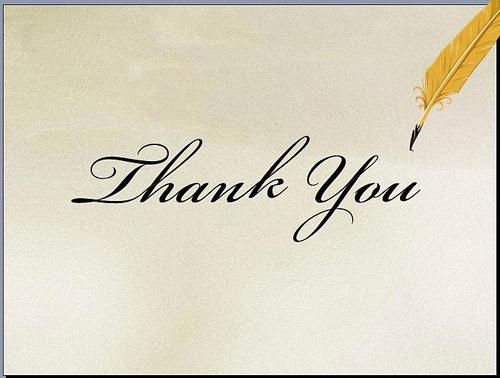